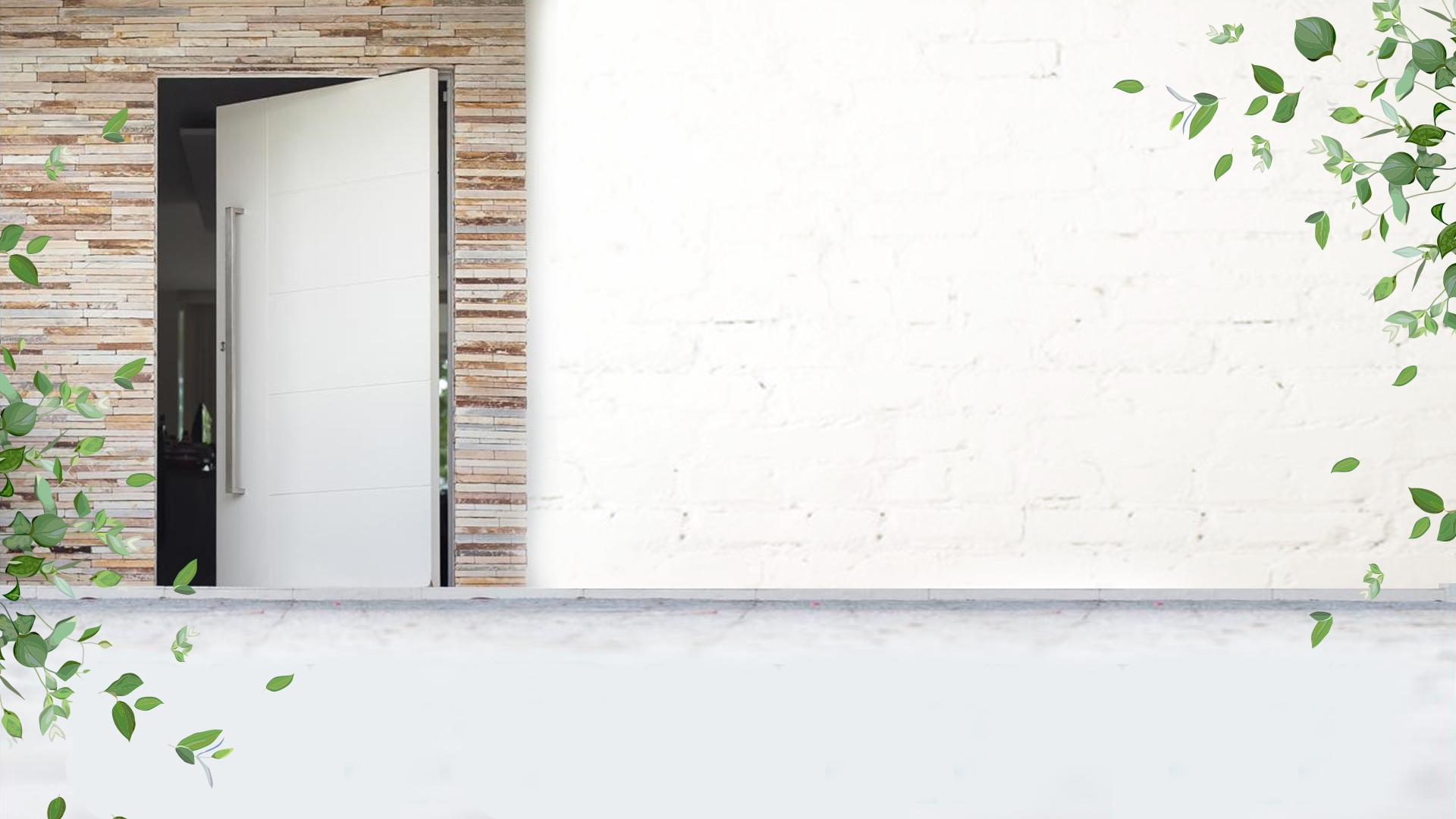 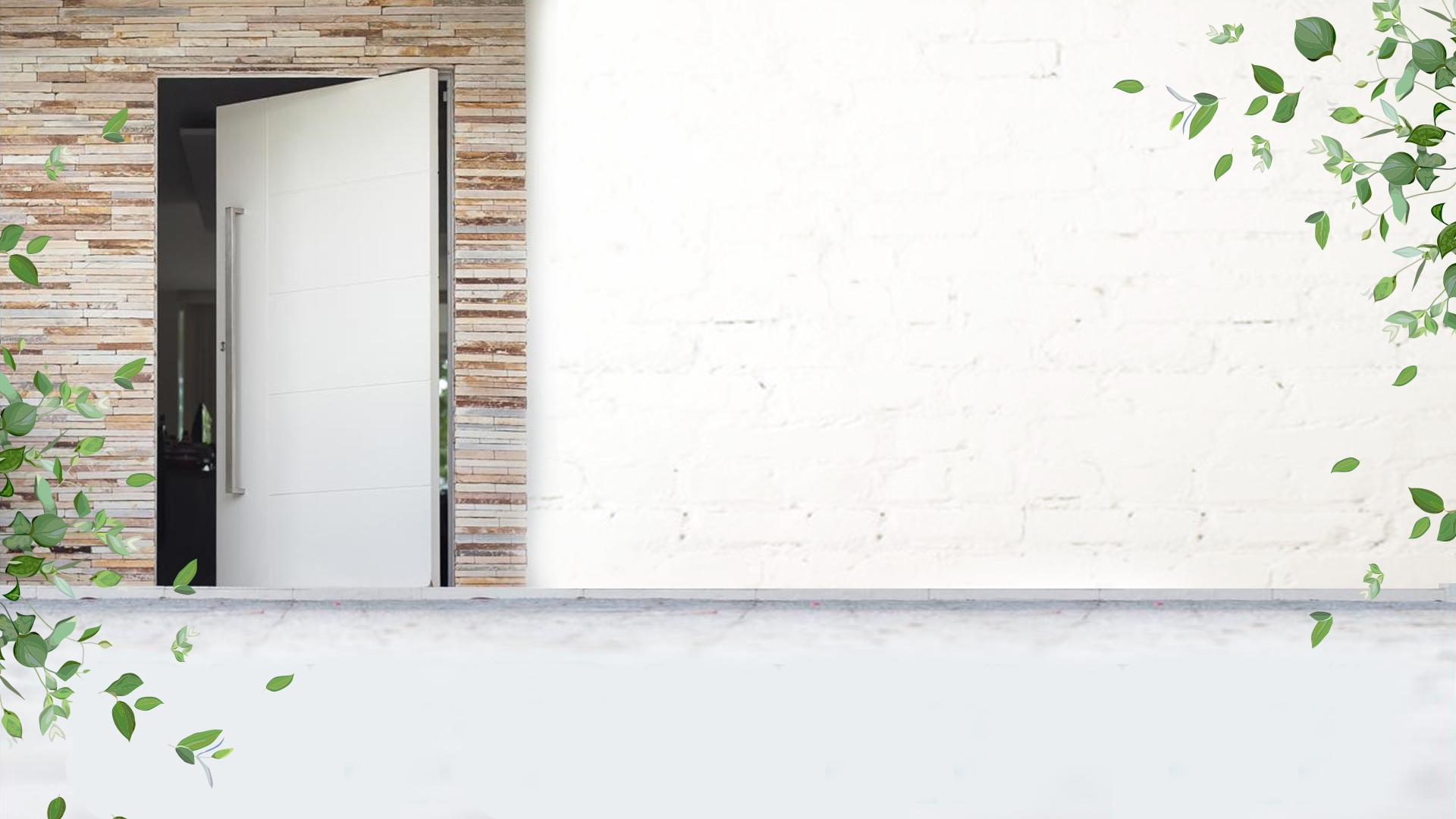 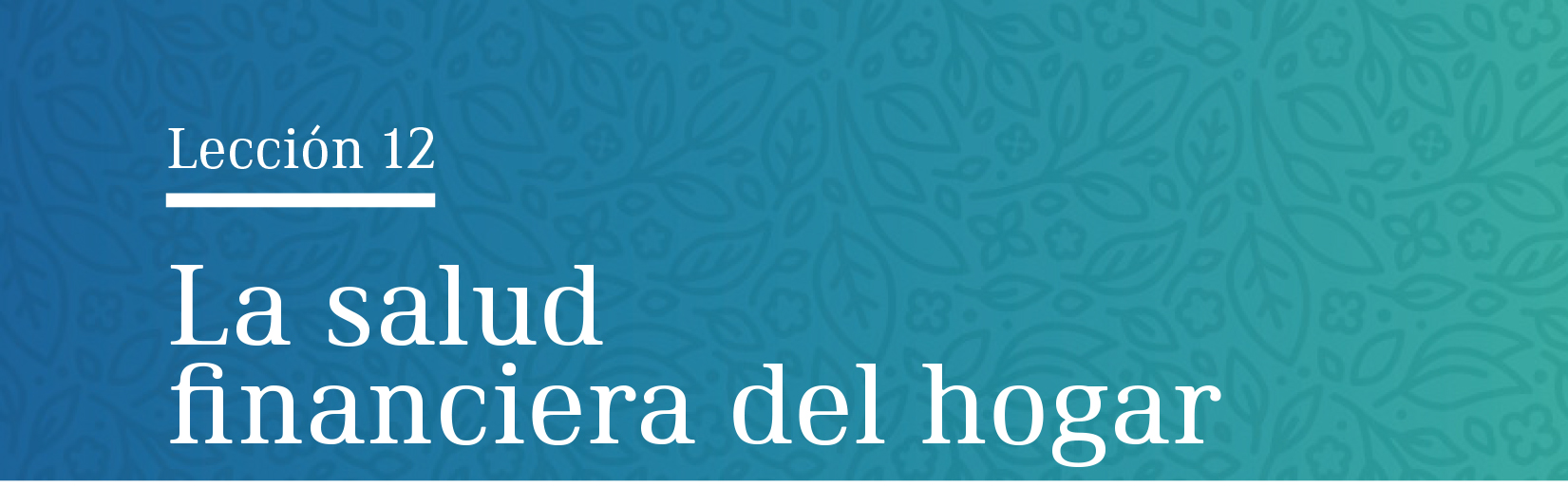 Una de las áreas más sensibles de la vida familiar, y que suele ser causa de muchos problemas, es la cuestión
del uso del dinero.
Muchas parejas encuentran dificultades
en lidiar con el área financiera, y el resultado surge en forma de discusiones, incomprensión y amargura. ¿Qué
se puede hacer para que el hogar sea financieramente saludable?
Usted y su familia
La Biblia ofrece algunos principios sobre el uso del dinero que
pueden ayudar a la familia a organizarse en este aspecto y
experimentar la felicidad.
1
1Timoteo 6:6-8
Usted y su familia
La Biblia ofrece algunos principios sobre el uso del dinero que
pueden ayudar a la familia a organizarse en este aspecto y
experimentar la felicidad.
1
1Timoteo 6:6-8
Empero grande granjería es la piedad con contentamiento. Porque nada hemos traído á este mundo, y sin duda nada podremos sacar. Así que, teniendo sustento y con qué cubrirnos, seamos contentos con esto.
Debido a toda la propaganda de consumo, terminamos deseando tener siempre más cosas en nuestro hogar; nunca estamos satisfechos.
Debemos aprender a contentarnos con lo que tenemos y solo comprar algo cuando tengamos los recursos disponibles, y si lo que deseamos
es realmente necesario.
Usted y su familia
La Biblia ofrece algunos principios sobre el uso del dinero que
pueden ayudar a la familia a organizarse en este aspecto y
experimentar la felicidad.
1
Romanos 13:7-8
Usted y su familia
La Biblia ofrece algunos principios sobre el uso del dinero que
pueden ayudar a la familia a organizarse en este aspecto y
experimentar la felicidad.
1
Romanos 13:7-8
Pagad á todos lo que debéis: al que tributo, tributo; al que pecho, pecho; al que temor, temor; al que honra, honra. No debáis á nadie nada, sino amaros unos á otros; porque el que ama al prójimo, cumplió la ley.
Debemos aprender a huir de las compras financiadas. Al aprender a ahorrar, podremos obtener descuentos en lugar de pagar intereses
durante largos períodos de tiempo.
Usted y su familia
La Biblia ofrece algunos principios sobre el uso del dinero que
pueden ayudar a la familia a organizarse en este aspecto y
experimentar la felicidad.
1
1Timoteo 6:9-10
Usted y su familia
La Biblia ofrece algunos principios sobre el uso del dinero que
pueden ayudar a la familia a organizarse en este aspecto y
experimentar la felicidad.
1
1Timoteo 6:9-10
Porque los que quieren enriquecerse, caen en tentación y lazo, y en muchas codicias locas y dañosas, que hunden á los hombres en perdición y muerte. Porque el amor del dinero es la raíz de todos los males: el cual codiciando algunos, se descaminaron de la fe, y fueron traspasados de muchos dolores.
El dinero obtenido en el trabajo debe servir a la familia y no al revés.
Muchas personas se preocupan por enriquecerse y sacrifican a la familia
y a quienes están a su alrededor.
Usted y su familia
La Biblia ofrece algunos principios sobre el uso del dinero que
pueden ayudar a la familia a organizarse en este aspecto y
experimentar la felicidad.
1
Proverbios 22:6
Usted y su familia
La Biblia ofrece algunos principios sobre el uso del dinero que
pueden ayudar a la familia a organizarse en este aspecto y
experimentar la felicidad.
1
Proverbios 22:6
Instruye al niño en su carrera: Aun cuando fuere viejo no se apartará de ella.
Una de las preciosas lecciones que un padre puede ofrecerle a su hijo es
enseñarle a manejar el dinero.
Usted y su familia
La Biblia ofrece algunos principios sobre el uso del dinero que
pueden ayudar a la familia a organizarse en este aspecto y
experimentar la felicidad.
1
Proverbios 22:7
Usted y su familia
La Biblia ofrece algunos principios sobre el uso del dinero que
pueden ayudar a la familia a organizarse en este aspecto y
experimentar la felicidad.
1
Proverbios 22:7
El rico se enseñoreará de los pobres; Y el que toma prestado, siervo es del que empresta.
¡Cuidado con los préstamos, tarjetas de crédito y cheques especiales!
Su familia y Dios
Dios coloca recursos en nuestras manos para que podamos darles
buen uso. En el Edén, Dios le dijo a Adán que él sería el administrador
de aquel jardín y que obtendría todo su sustento de allí (Génesis 1:26-29). Él provee sustento para sus hijos (Salmo 37:25).
Su familia y Dios
¿Qué dice Jesús acerca del uso del dinero? 
(Mateo 6:21)
1
Su familia y Dios
¿Qué dice Jesús acerca del uso del dinero? 
(Mateo 6:21)
1
Porque donde estuviere vuestro tesoro, allí estará vuestro corazón.
Su familia y Dios
Dios espera que lo honremos al usar el dinero que recibimos. ¿Qué podemos hacer?
2
Proverbios 19:17
Su familia y Dios
Dios espera que lo honremos al usar el dinero que recibimos. ¿Qué podemos hacer?
2
Proverbios 19:17
A Jehová empresta el que da al pobre, Y él le dará su paga.
Debemos ayudar desinteresadamente a quienes están en dificultad.
Su familia y Dios
Dios espera que lo honremos al usar el dinero que recibimos. ¿Qué podemos hacer?
2
Proverbios 3:9
Su familia y Dios
Dios espera que lo honremos al usar el dinero que recibimos. ¿Qué podemos hacer?
2
Proverbios 3:9
Honra á Jehová de tu sustancia, Y de las primicias de todos tus frutos;
Podemos adorar a Dios a través de nuestros bienes. Cuando Zaqueo
aceptó a Cristo, espontáneamente quiso reparar los errores que había
cometido en el pasado, y devolver cuatro veces más de lo que había
tomado injustamente de los otros
(Lucas 19:8).
Su familia y Dios
Dios espera que lo honremos al usar el dinero que recibimos. ¿Qué podemos hacer?
2
Malaquías 3:10
Su familia y Dios
Dios espera que lo honremos al usar el dinero que recibimos. ¿Qué podemos hacer?
2
Malaquías 3:10
Traed todos los diezmos al alfolí, y haya alimento en mi casa; y probadme ahora en esto, dice Jehová de los ejércitos, si no os abriré las ventanas de los cielos, y vaciaré sobre vosotros bendición hasta que sobreabunde.
Otra forma de adorar a Dios es a través de los diezmos y las ofrendas.
Al reconocer las bendiciones de Dios en su vida, usted abre un espacio
para que él continúe bendiciéndolo cada vez más. En la parábola de los
talentos (Mateo 25:14-30), Jesús nos recuerda que quiere bendecirnos a
través de los recursos que él puso en nuestras manos.
Deseo hacer de los recursos colocados en mis manos por Dios, una bendición
para mi familia. Decido que adoraré a Dios a través de los bienes y recursos que él me dio.
Para pensar
“El dinero tiene gran valor porque puede hacer mucho bien. En manos de los hijos de Dios es alimento para el hambriento, bebida para el sediento y vestido para el desnudo. Es una defensa para el oprimido y un medio
de ayudar al enfermo.
Para pensar
Pero el dinero no es de más valor que la
arena, a menos que sea usado para satisfacer las necesidades de la vida, beneficiar a otros y hacer
progresar la causa de Cristo”
(Mensajes para los jóvenes, p. 306).